Recap: classical, monatomic ideal gas immersed in a heat bath
Recipe for constructing thermodynamics
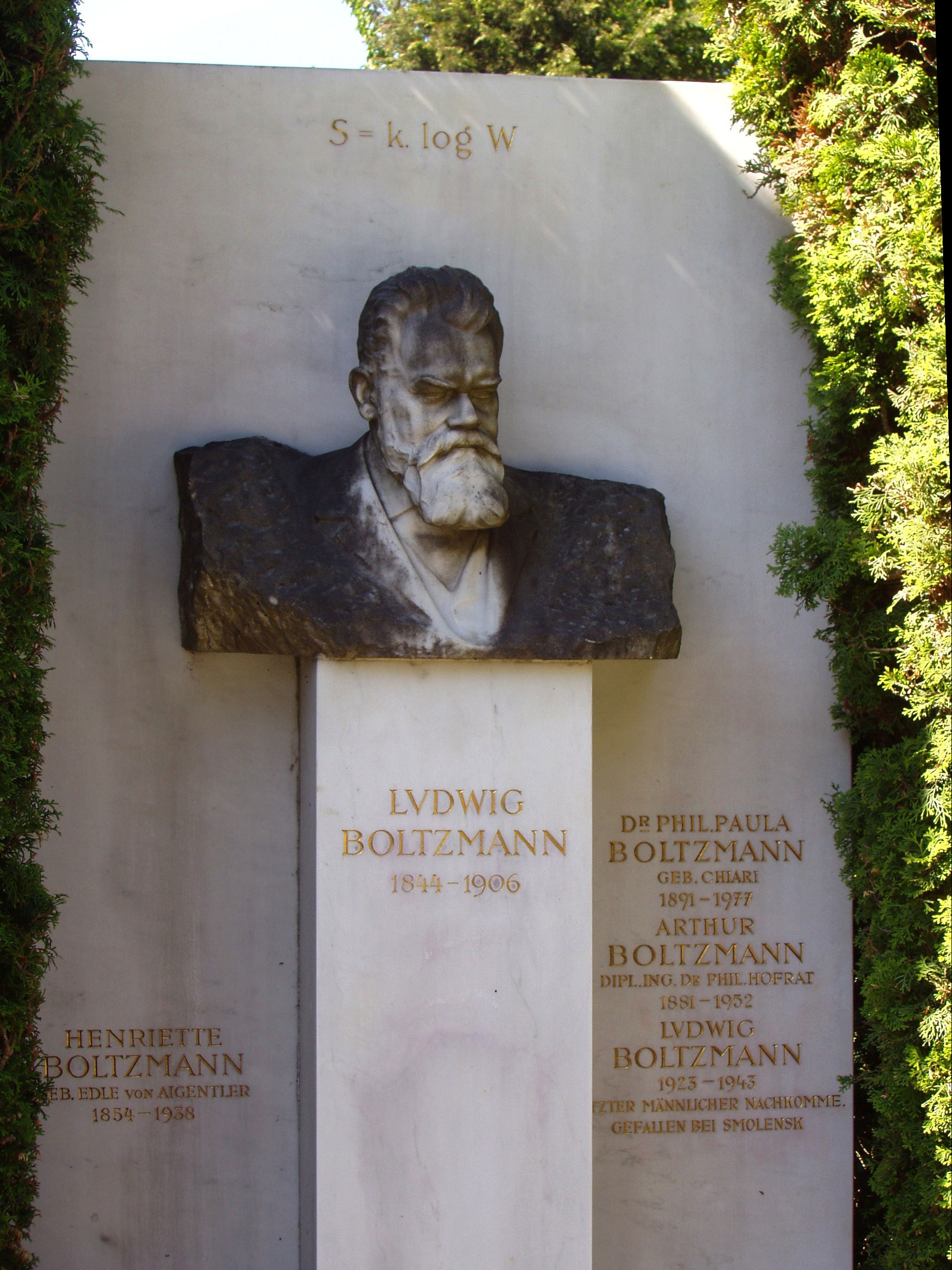 SM7: key ideas
Thermodynamics for classical ideal gas, constructed via SM, same as found in kinetic theory
Subtle, but fundamental, differences between Boltzmann and Gibbs-Shannon formulations of SM
Probabilities as frequencies (ergodic hypothesis) vs likelihoods
Apparent objectivity of Boltzmann’s approach vs apparent subjectivity of Gibbs-Shannon approach is perhaps misleading